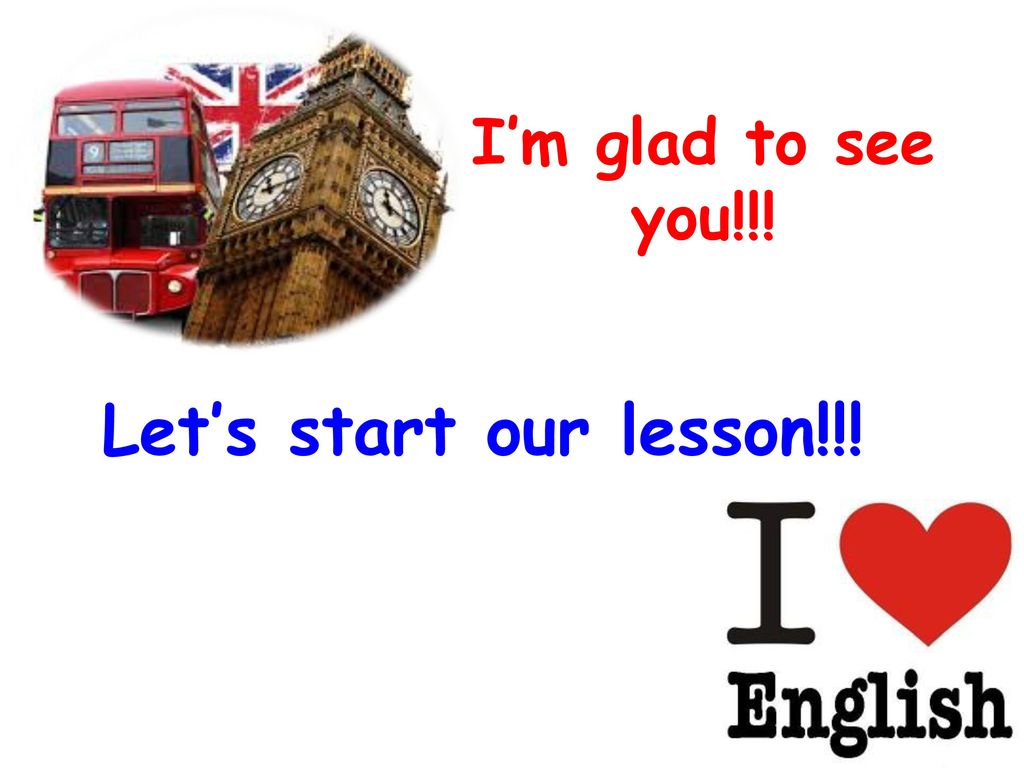 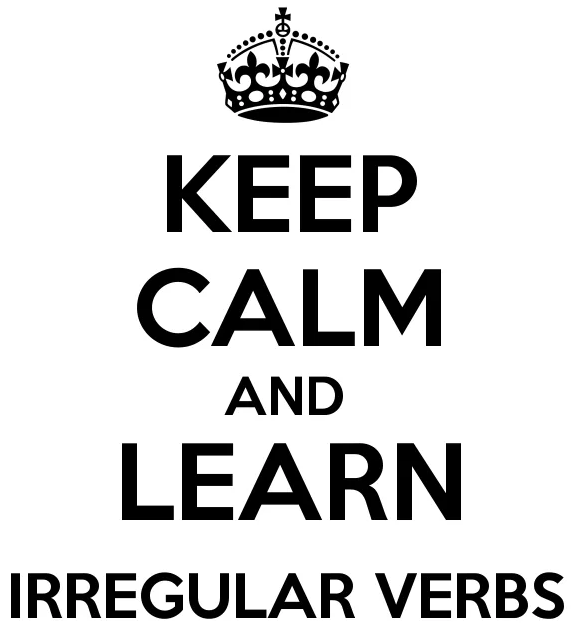 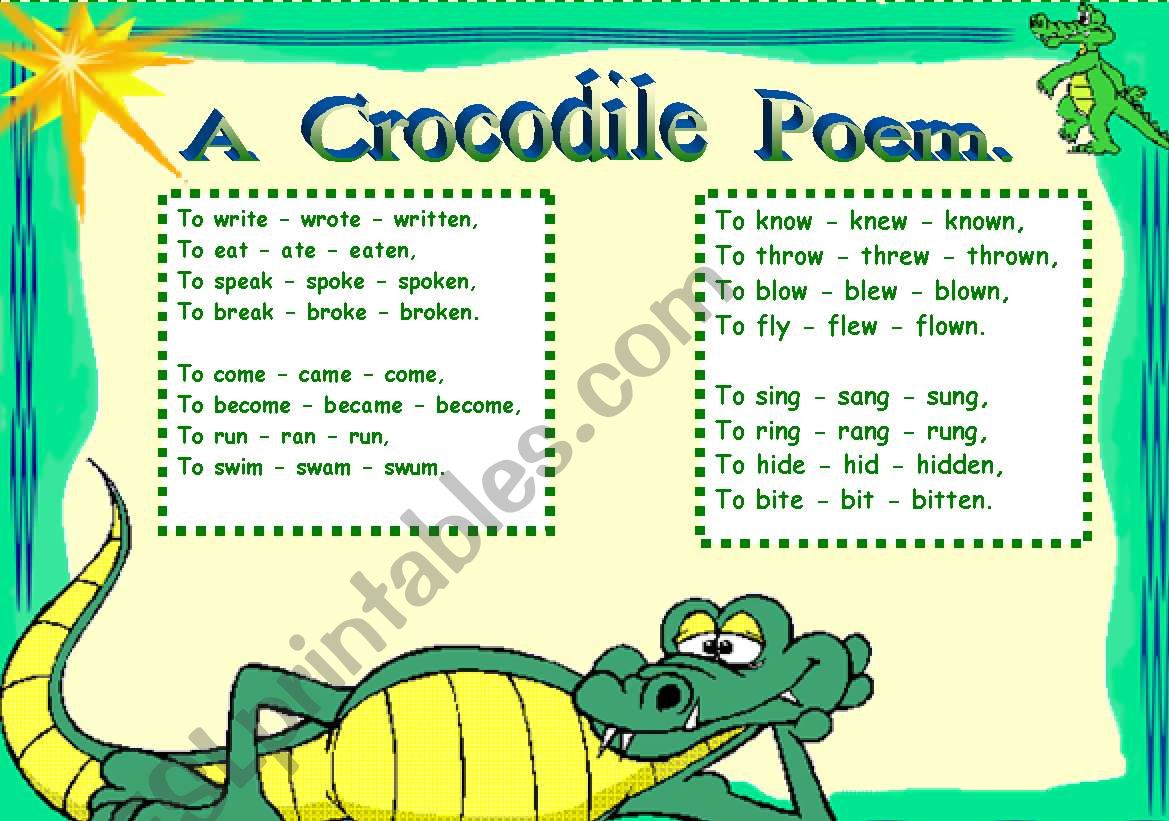 Yesterday I __________ (buy)  a beautiful balloon.I ________ (bring) it home and _______ (begin) to blow up my balloon. It was so beautiful!
Two hours later an angry man  __________ (come)  to my house. He burst my balloon.
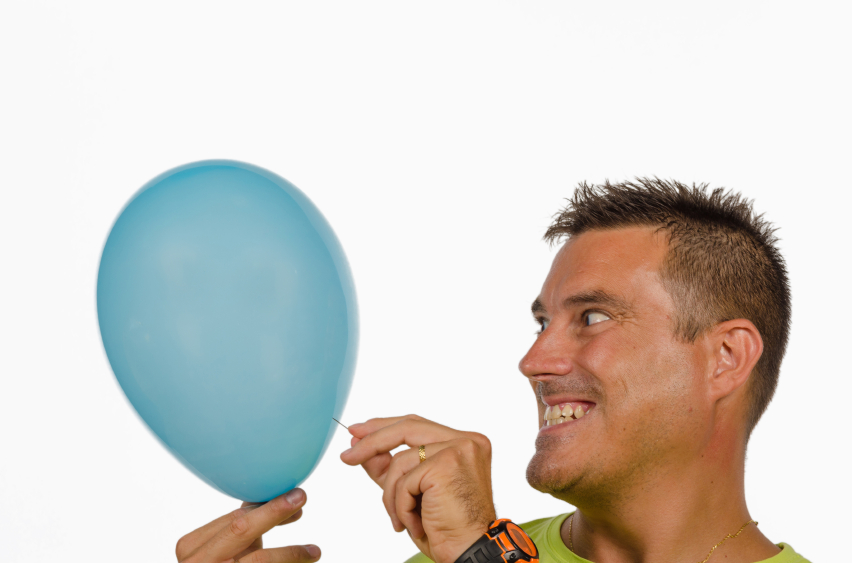 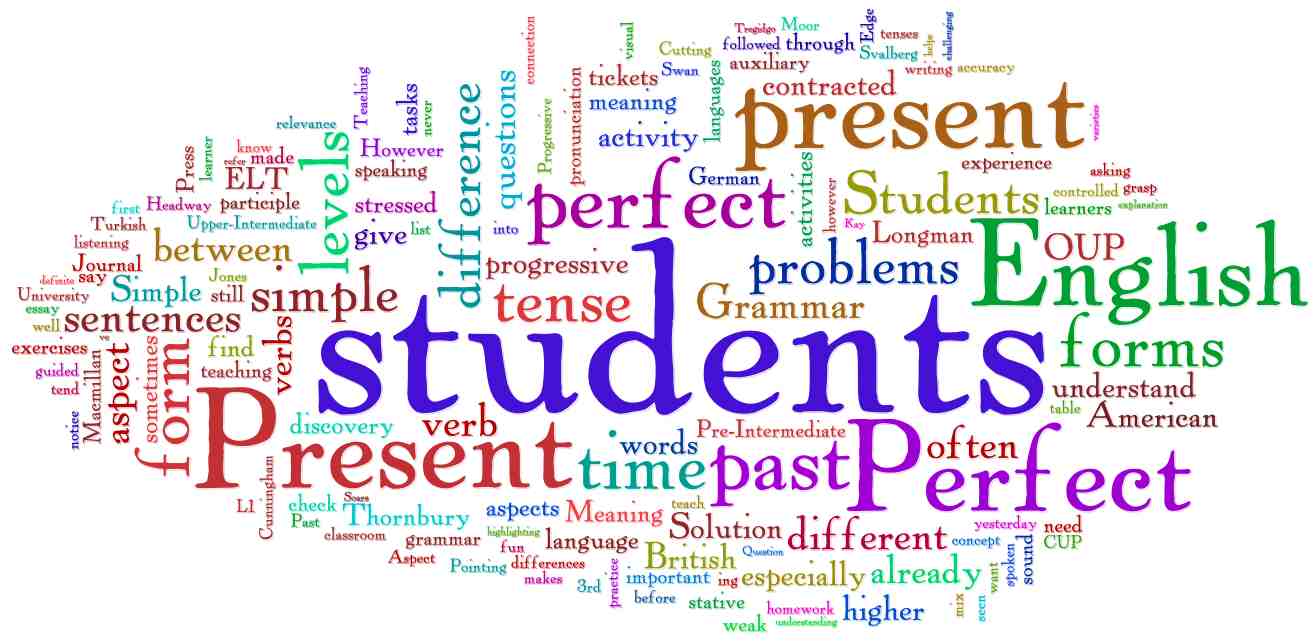 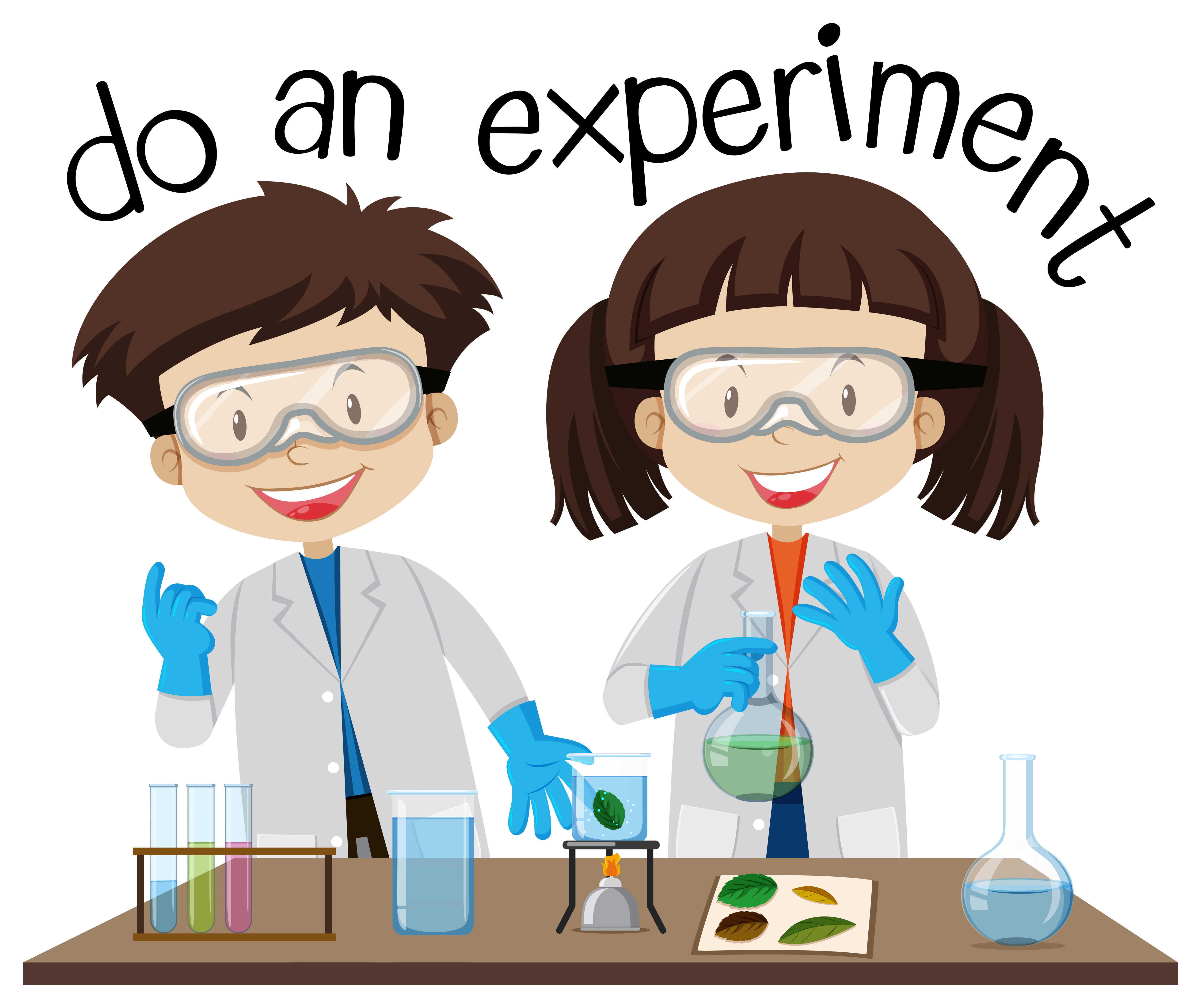 Yesterday an angry man burst my balloon.I have already burst my balloon.
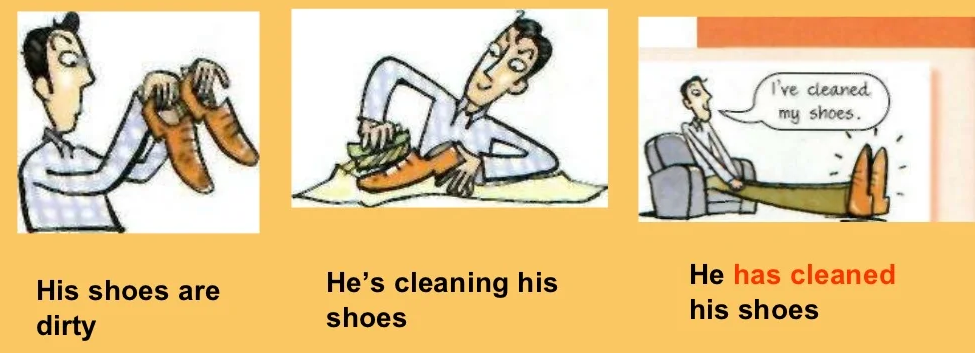 Find the difference
Alexander Pushkin wrote a lot of interesting books.
Alexander Gorbachev has written  some funny comic books.
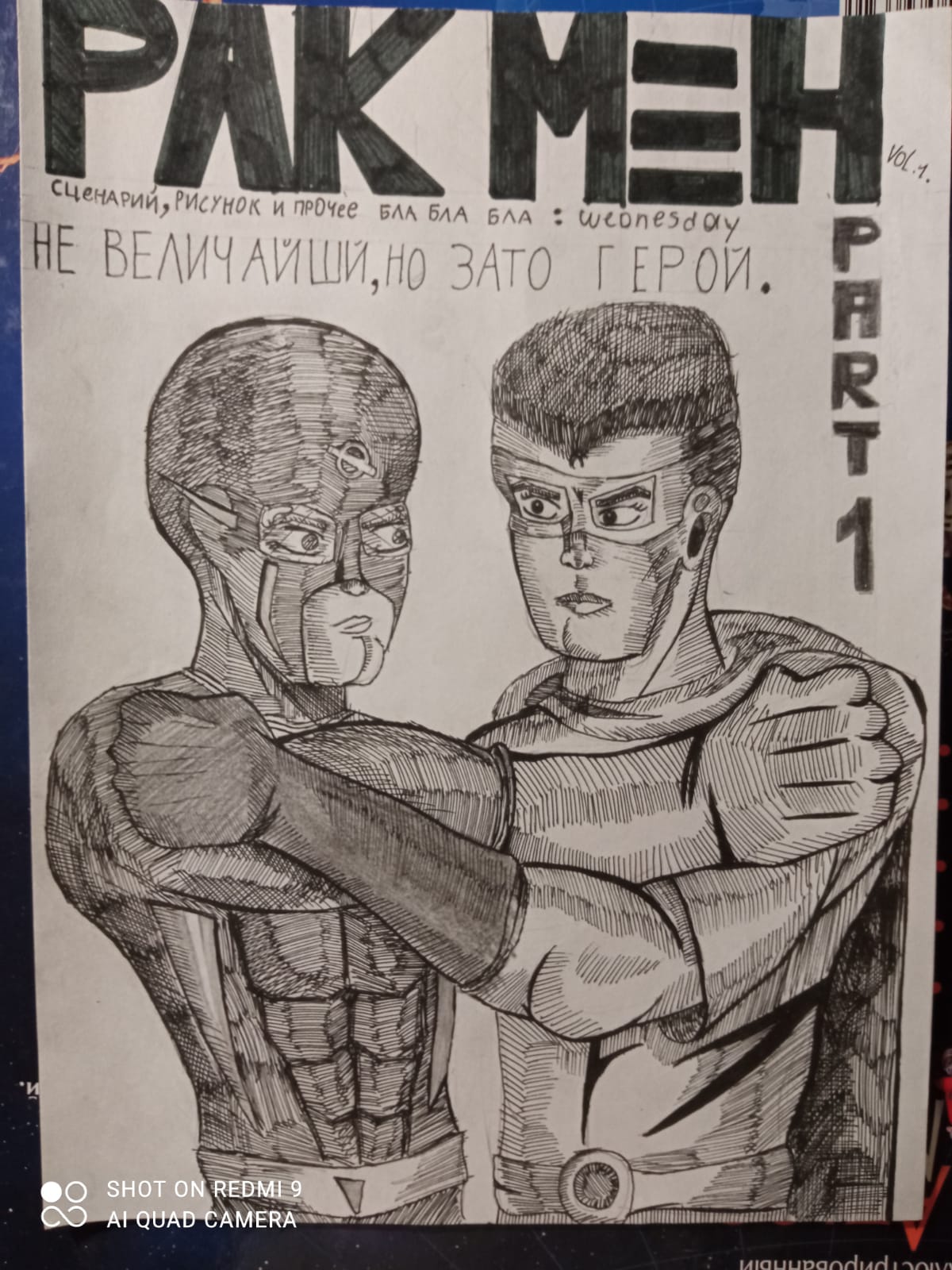 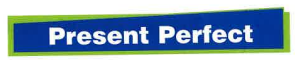 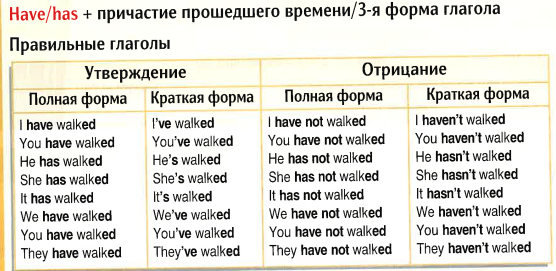 Signal words of Present Perfect
Let’s do some exercises
I   …       fed       my     dog.
She   …     watered    the     flowers.
Mike   …     swept     the     floor.
They    …      helped  their  parents.
The boy     …   cleaned  his  room.
My mother   …     gone     shopping.
Children     …     helped   their    parents.
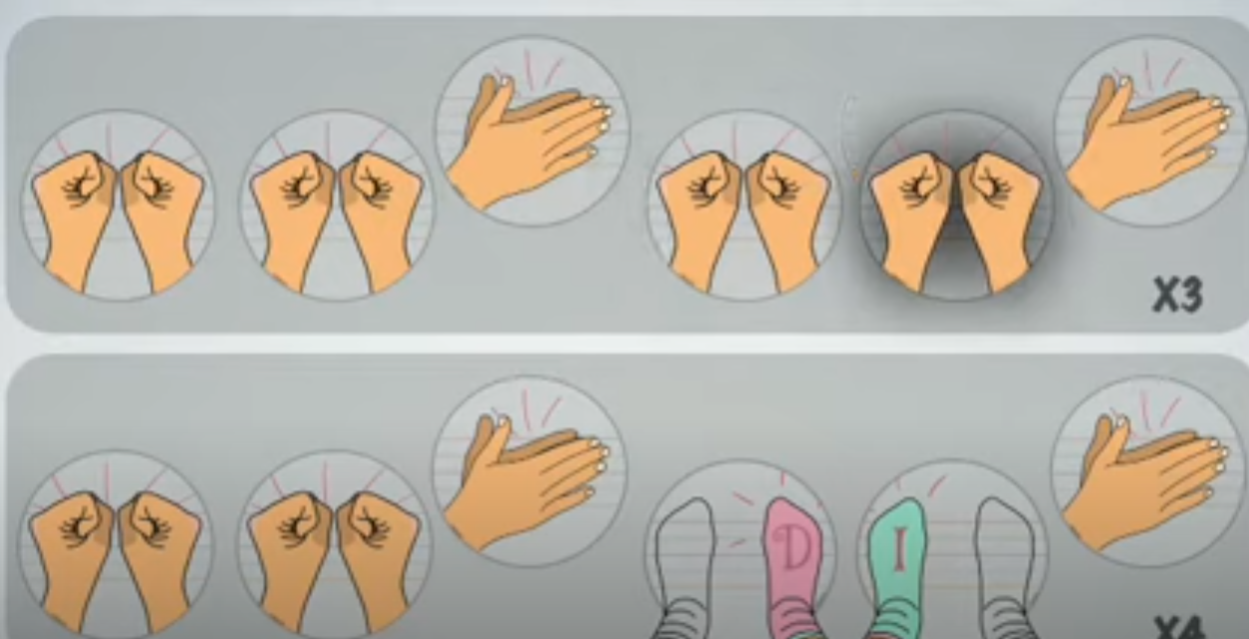 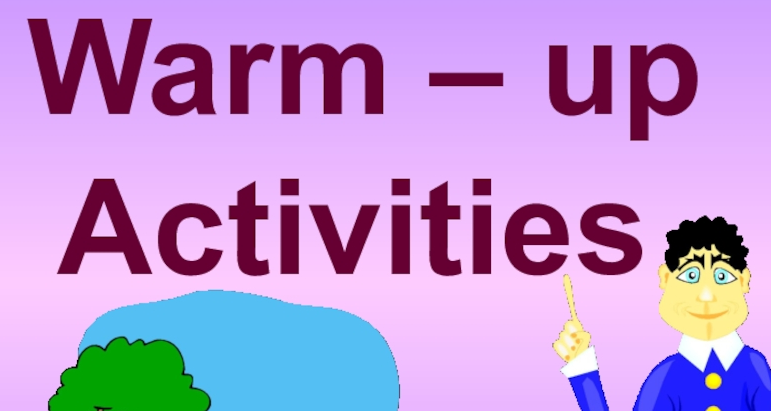 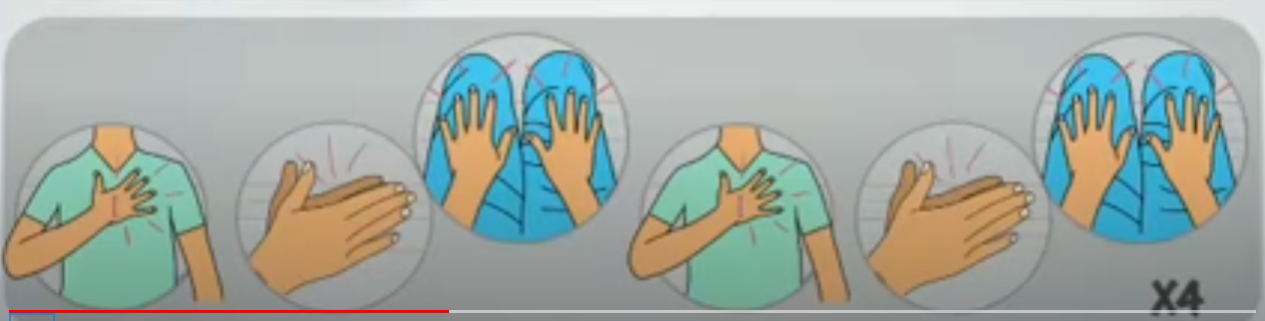 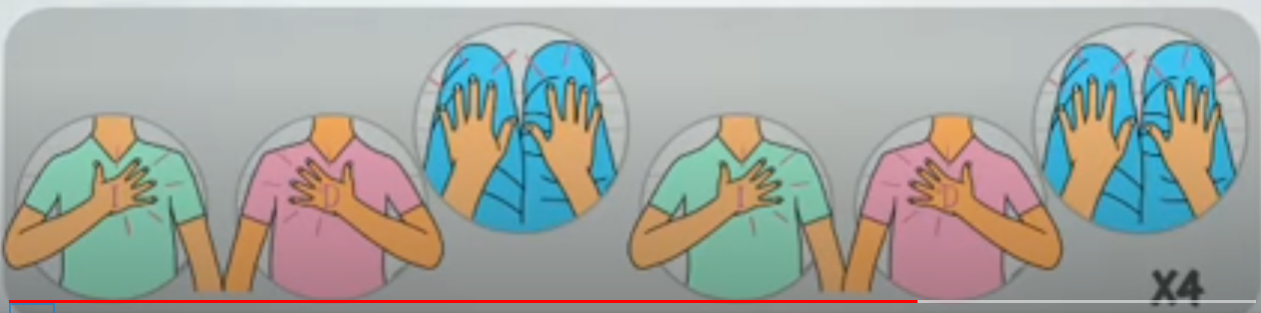 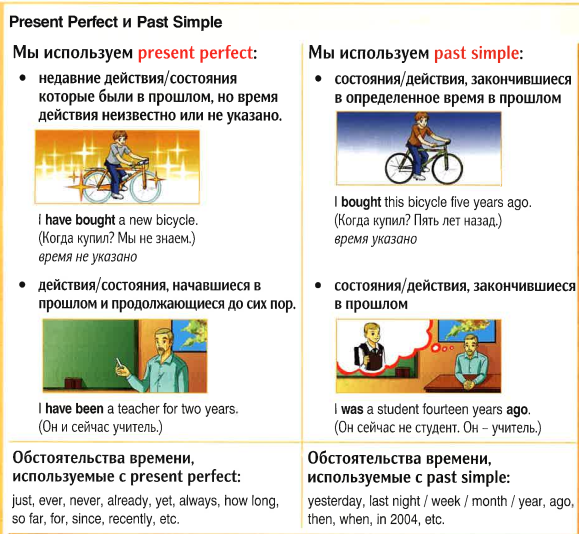 4. Circle the correct item
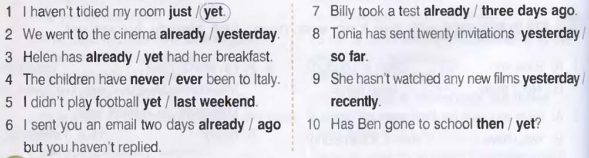 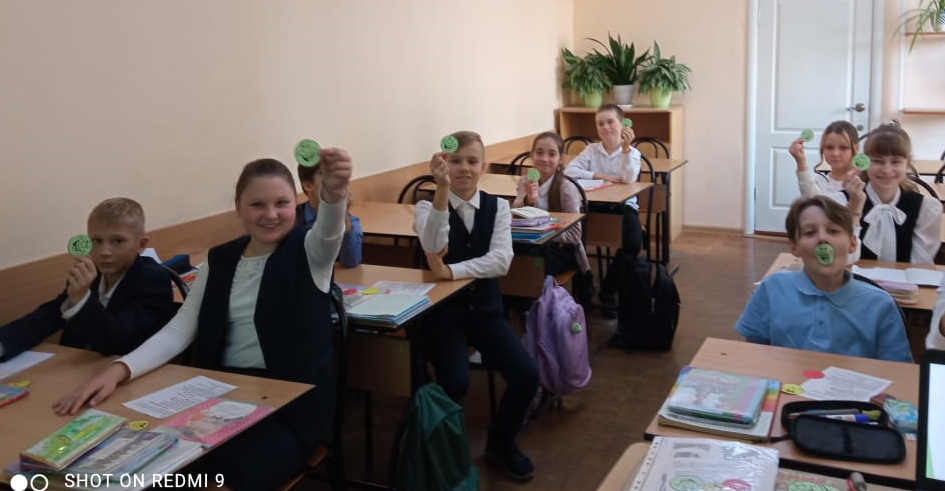 My work at the lessonName: __________________________
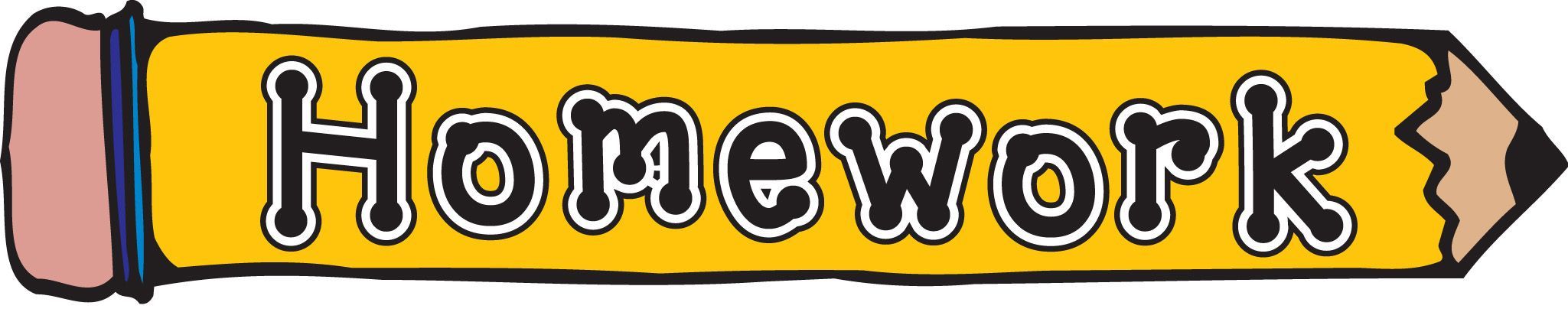 https://learningapps.org/view4773932
https://learningapps.org/view8562281
https://learningapps.org/view7630317
Worksheet: Grammar rule 
Worksheet: ex. 5, 6
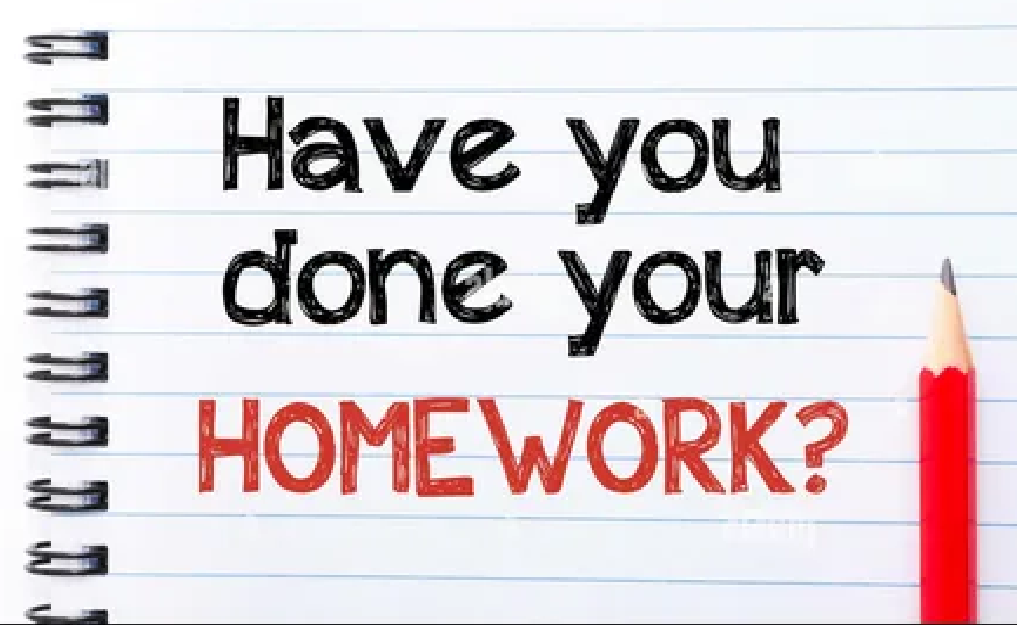 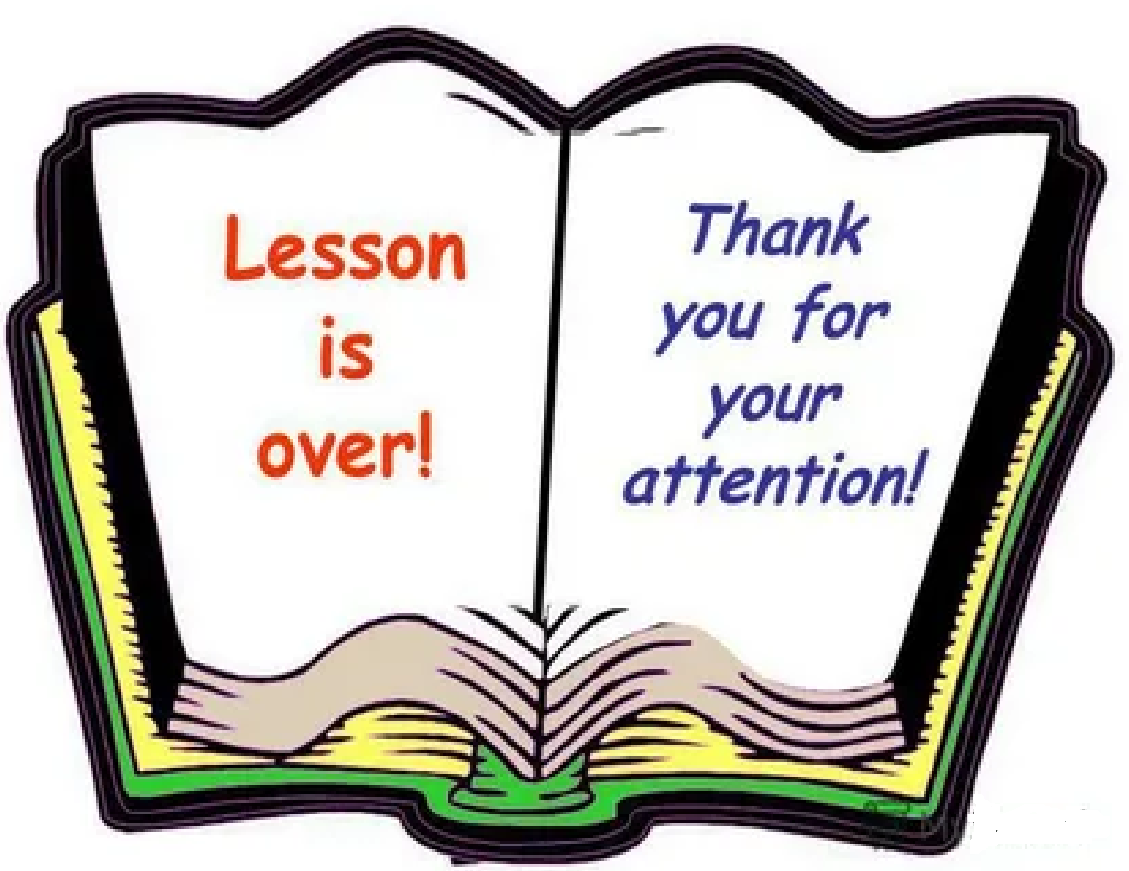